CHÀO MỪNG CÁC EM HỌC SINH
KHÓA HỌC MĨ THUẬT 8
Giáo Viên: Lê Thanh Sàng
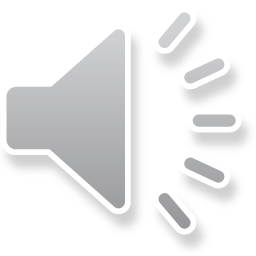 CHỦ ĐỀ : 3
TRANG TRÍ MẶT NẠ

Tiết 1 :  GIỚI THIỆU TỈ LỆ KHUÔN MẶT NGƯỜI.
I. QUAN SÁT – NHẬN XÉT:
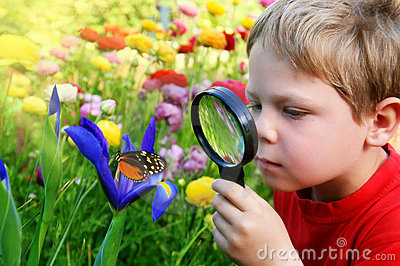 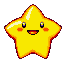 Em hãy quan sát các hình ảnh và ghi nhớ nội dung bài học .
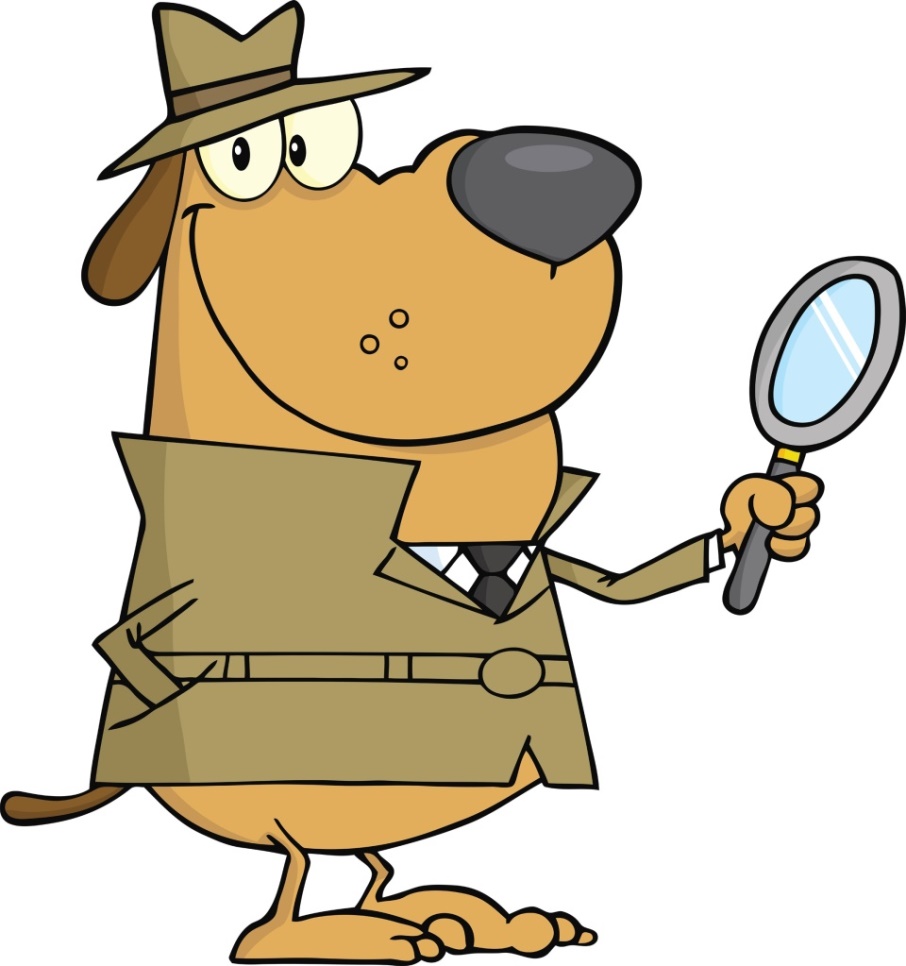 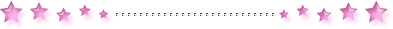 - Mỗi người và ở những lứa tuổi khác nhau đều có một khuôn mặt riêng.
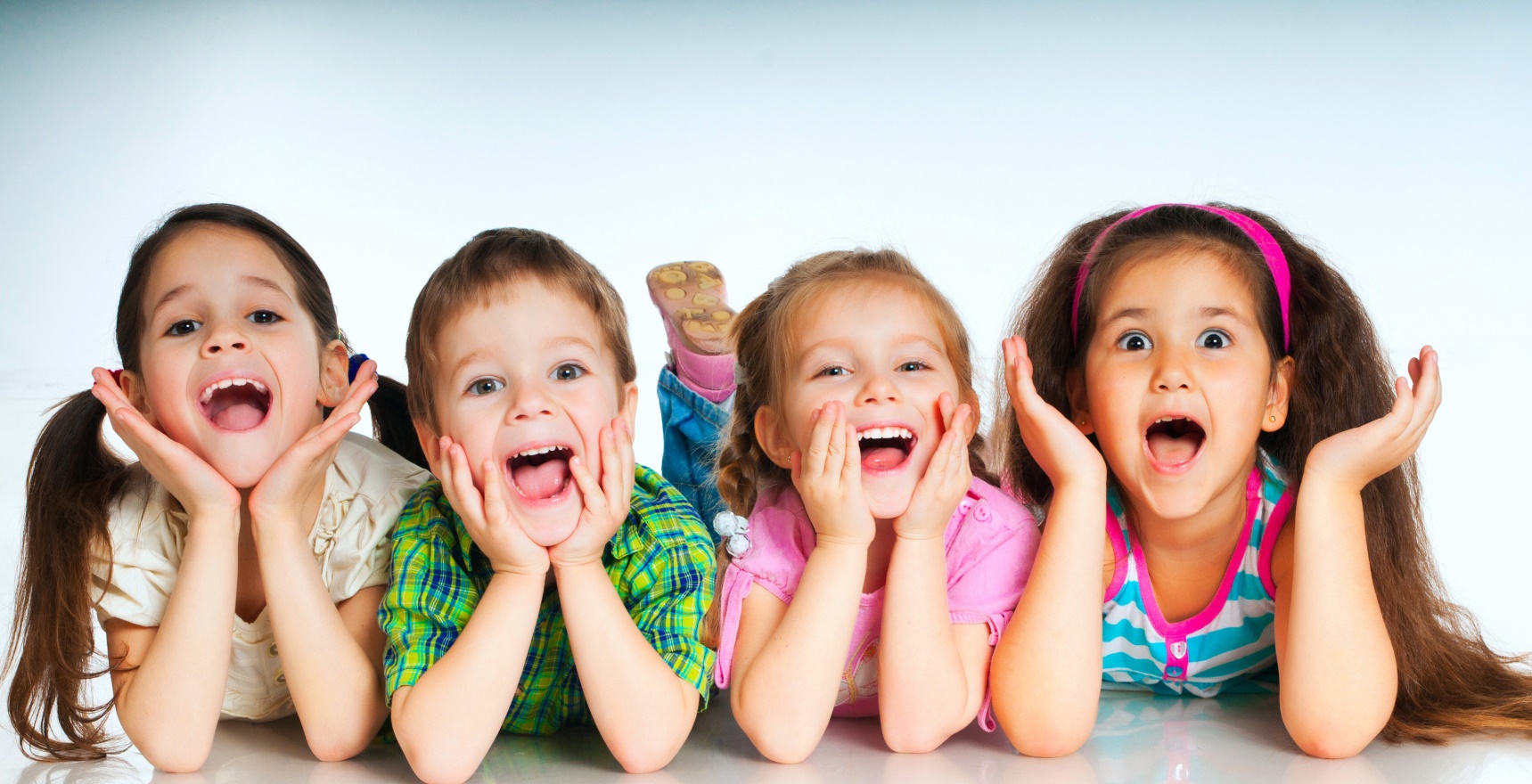 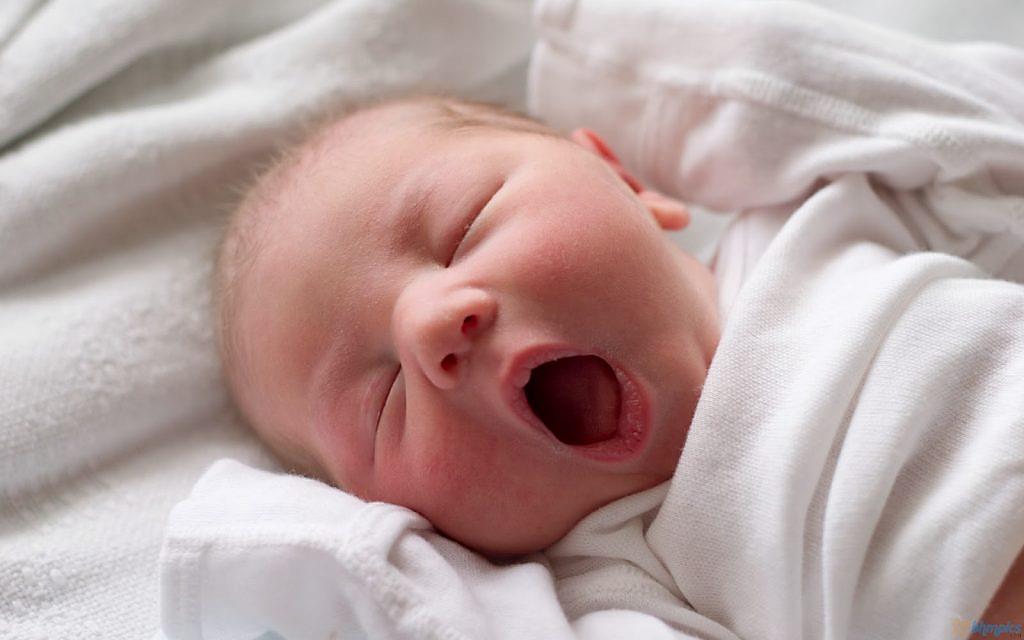 Khuôn mặt trẻ sơ sinh và trẻ em
Khuôn mặt rạng rỡ của các em học sinh trường THCS Trần Bội Cơ Q5, trong tiết học chuyên đề môn Toán tại khu vườn sinh học tích hợp liên môn. Toán -  Sinh
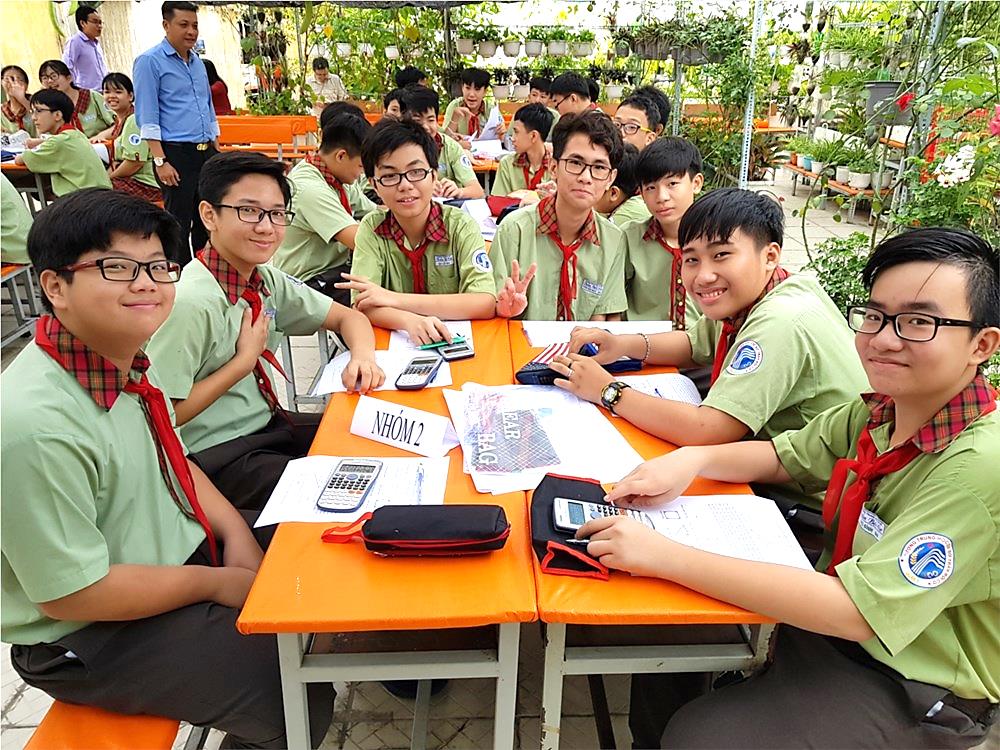 Khuôn mặt thanh thiếu niên
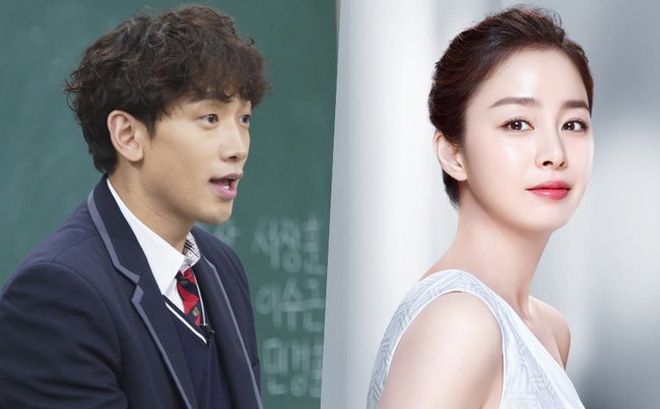 Khuôn mặt người trưởng thành
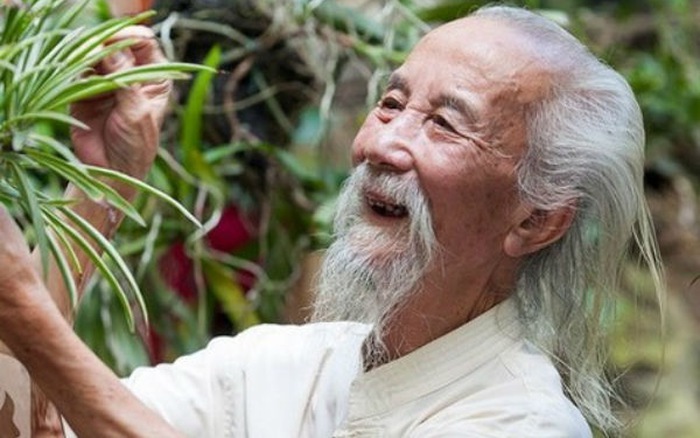 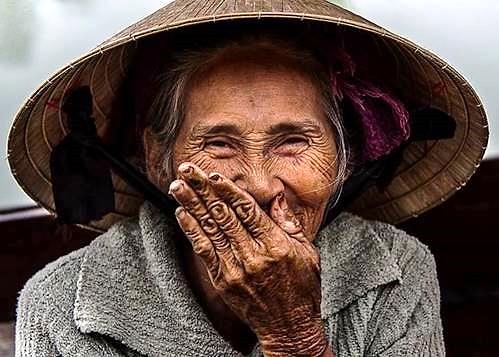 Khuôn mặt của người lớn tuổi
- Tỉ lệ các bộ phận trên khuôn mặt mỗi người: mắt, mũi, miệng, trán...khác nhau.
- Đặc biệt đôi mắt và vẻ mặt thường biểu hiện cảm xúc và tình cảm của con người ( vui, buồn, tức giận... ).
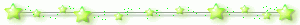 Ii. Tìm Hiểu Tỉ Lệ mặt người :
- Qua nghiên cứu giải phẫu học về hình thể và cấu trúc cơ thể người, người ta đã tìm ra tỉ lệ chung cho các bộ phận trên mặt người như sau :
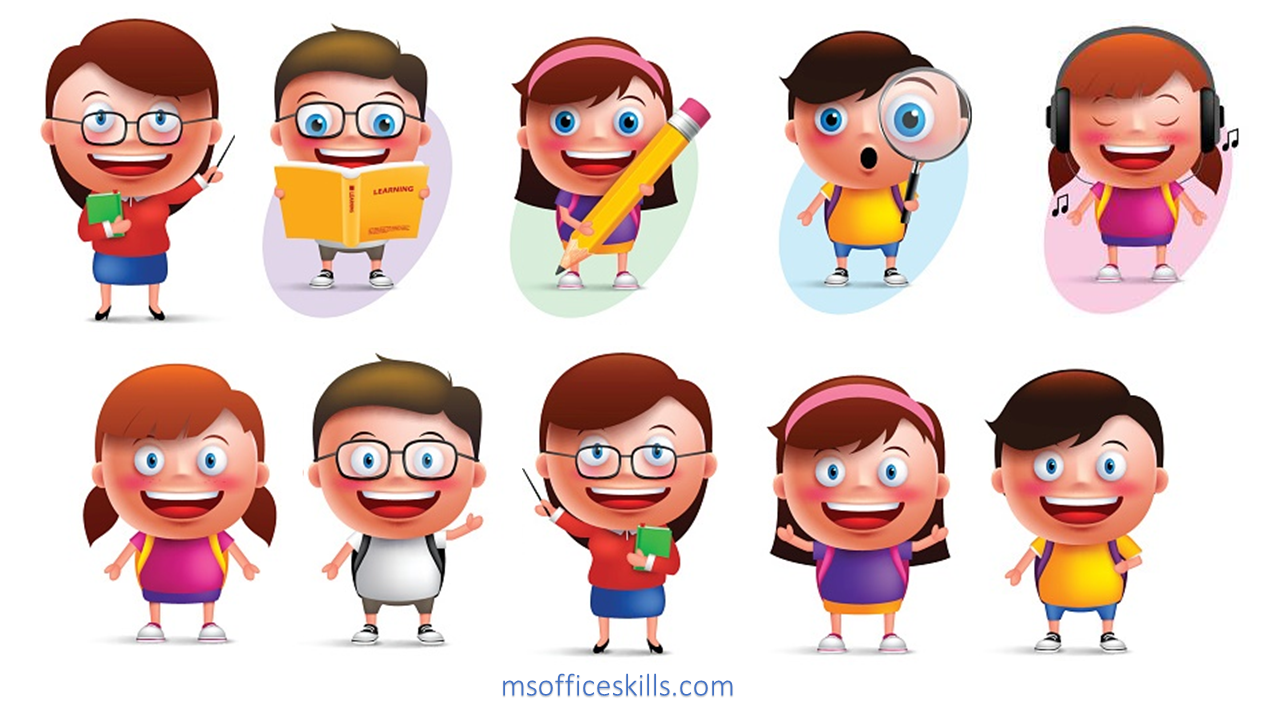 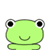 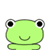 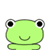 1. Tỉ lệ các bộ phận khuôn mặt chia theo chiều dài :
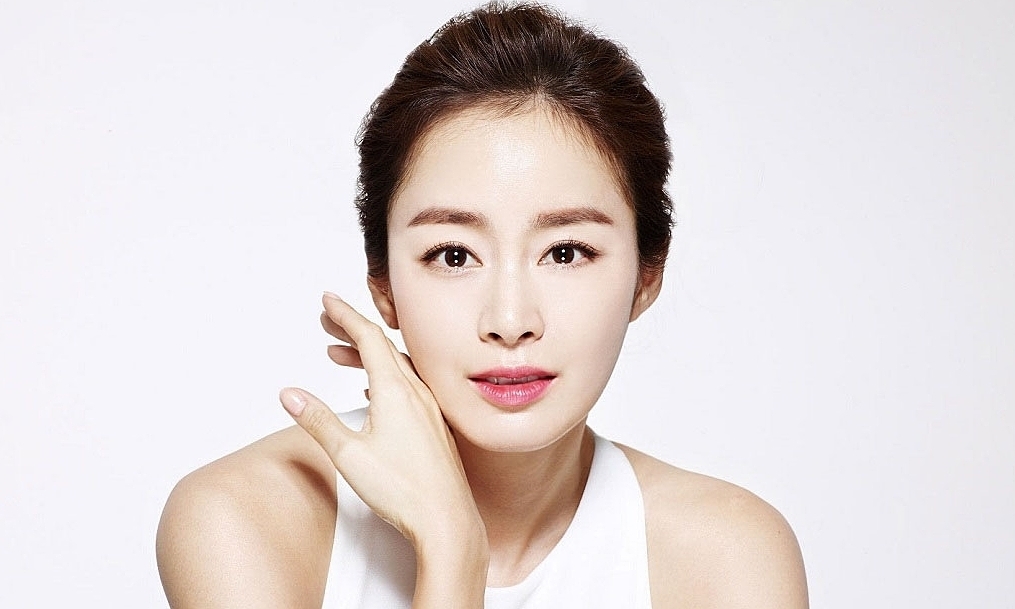 Chiều dài khuôn mặt người chia làm 3 phần :
- 1 chân mày đến chân tóc.
- 2 chân mày đến chân mũi
- 3 chân mũi đến cằm
1/3
1/3
1/3
2. Tỉ lệ các bộ phận khuôn mặt chia theo chiều rộng
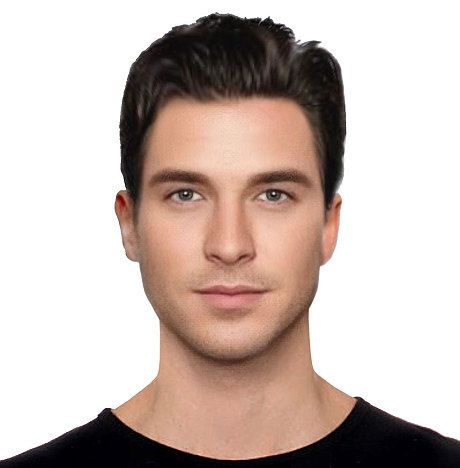 Chiều rộng của khuôn mặt mỗi người chia làm 5 phần và dùng chiều dài của 1 con mắt người đó làm chuẩn thước đo cho tỉ lệ chiều rộng ( chiều ngang ) khuôn mặt của họ khi vẽ.
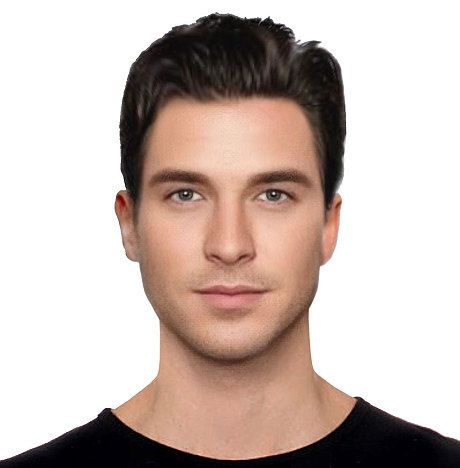 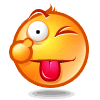 1/5
1/5
Những đặc điểm chú ý khi vẽ khuôn mặt trẻ em và người trưởng thành.
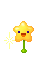 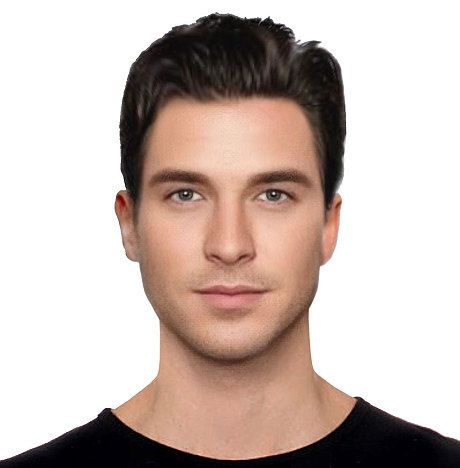 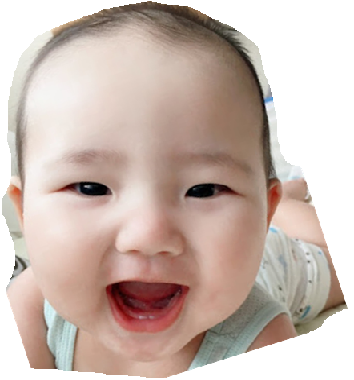 1
2
Những biểu lộ cảm xúc thể hiện trên khuôn mặt người.
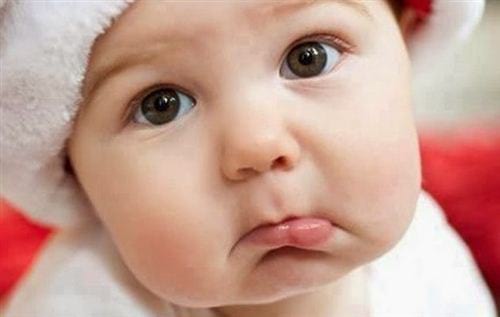 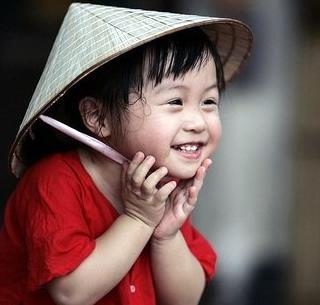 Buồn bã
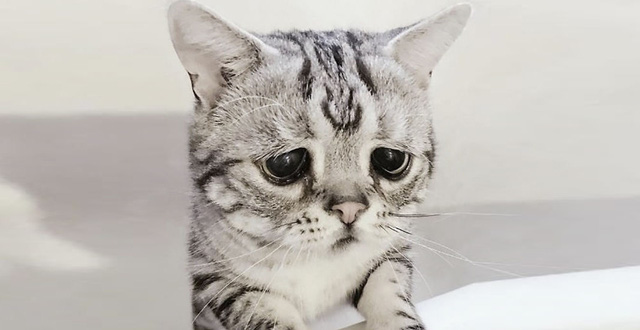 Ghi chú: đây không phải mặt con người, chỉ là cùng cảm xúc buồn thôi !
vui vẻ
Những biểu lộ cảm xúc thể hiện trên khuôn mặt người.
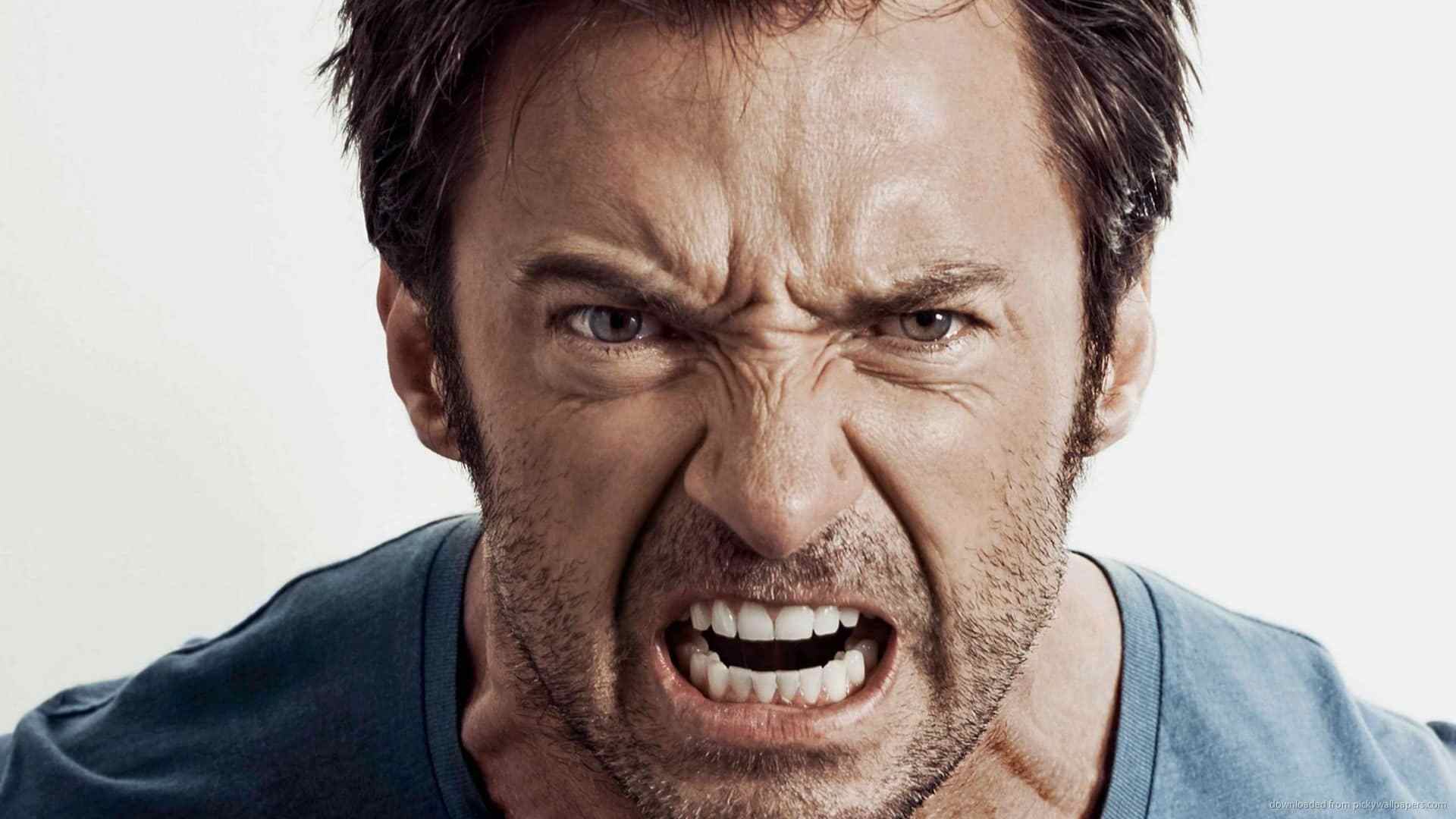 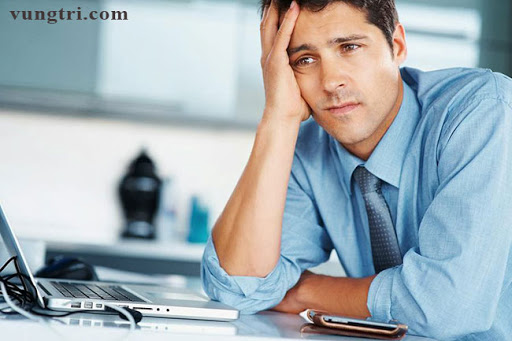 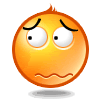 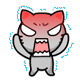 Lo lắng
Tức giận
III. BÀI TẬP thực hành:
Em hãy vẽ 3 hình dáng khuôn mặt khác nhau sau đó hãy vẽ 3 trạng thái cảm xúc trên mỗi khuôn mặt và ghi chú Em đang vẽ cảm xúc gì.
Một số hình dáng khuôn mặt người
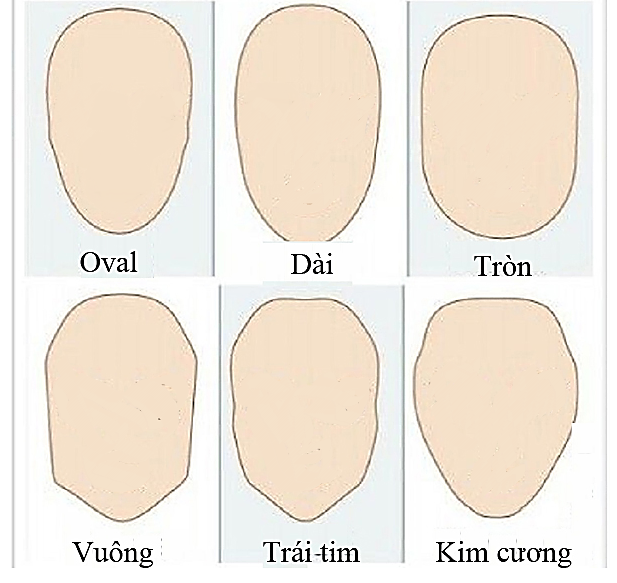 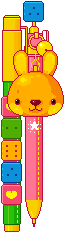 Iv. Dặn dò :
- Chúc các em hoàn thành bài tập tốt !
- Hẹn gặp lại các em tuần sau chúng ta sẽ học tiết 2 : Cách Vẽ Chân Dung.
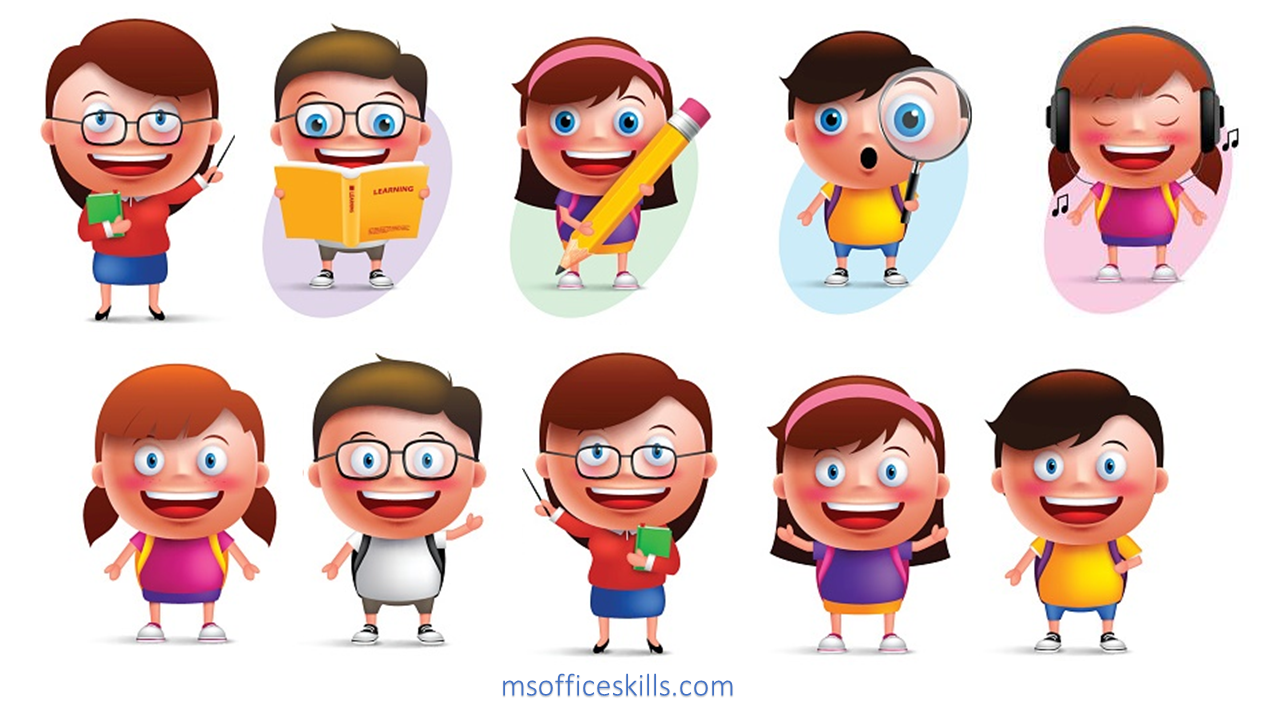 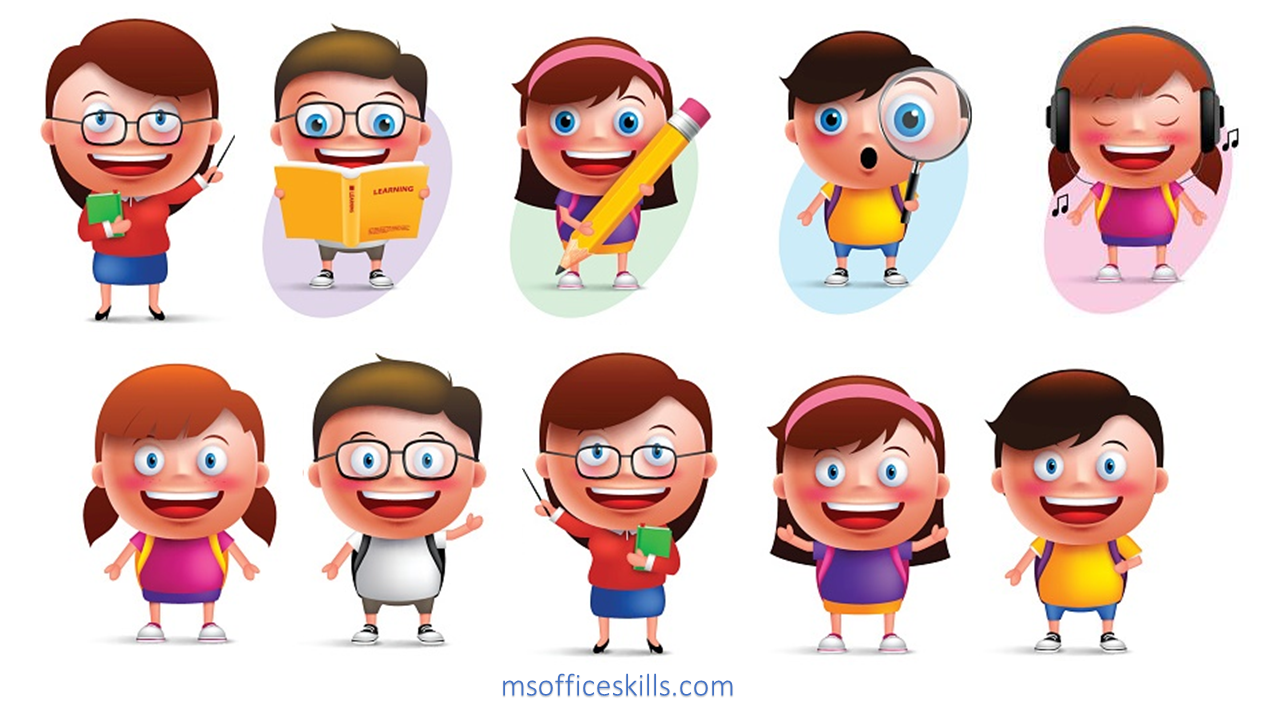 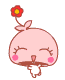 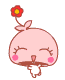 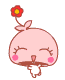 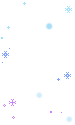 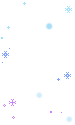 CHÚC CÁC EM HỌC SINH HỌC TẬP TỐT !
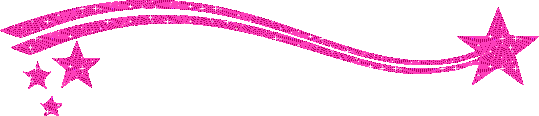 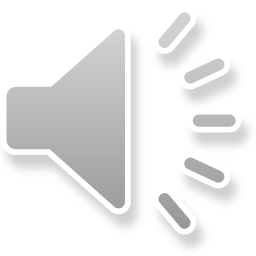